物理学(15)
担当: 白井　英俊

Email: sirai@sist.chukyo-u.ac.jp
15章　 剛体の運動
大きさをもつ剛体の運動を考える

剛体とは: 大きさを持ち、変形しない物体
	つまり「変形」はここでは扱わない (構造力学や材料力学で扱う)
剛体運動の自由度
剛体運動の分類
並進運動
回転運動

並進運動では
		剛体の重心の位置の指定---3つの位置座標
			⇒　自由度３
回転運動では
		回転軸の方向の指定---３つの回転軸まわりの回転角
			⇒　自由度３
あわせて、剛体の運動の自由度は６
15.1 剛体の運動方程式
剛体を微小部分にわけ、それぞれを質点とみなす　　
　⇒　構成質点間の相互の距離が変化しない質点系としての剛体
 
このことから、一般的に
	質点系で成り立つことは剛体でも成り立つ
15.1 剛体の運動方程式(続き)
15.2 固定軸の周りの回転運動
z
ω
ri
mi
15.2 固定軸の周りの回転運動(続)
z
ω
剛体を微小部分に分割、i番目の部分の質量をmi、z軸までの距離をriとする
ri
mi
15.2 固定軸の周りの回転運動(続)
慣性モーメントは回転
運動のしにくさを表す
回転の運動方程式
例題15.1 剛体振り子
剛体を水平な固定軸の周りに自由に回転できるようにしたもの
⇒ 重力の作用によって振らせることができる
剛体振り子の微小振動の周期を求めよ。
O
[解] 右図のように剛体の質量をM、 固定軸をO、重心をG、Gから軸Oまでの距離をh、軸Oの周りの慣性モーメントを I とする。また線分OGが鉛直下方となす角θによって回転角を表すことにする。
h
θ
G
Mg
15.3 慣性モーメントの計算例
剛体の慣性モーメントの計算の役にたつ定理
	薄板の直交軸定理
	平行軸定理
定理15.2  薄板の直交軸定理
図のような薄板について、薄板内のO点を原点とし、互いに直交するx軸とy軸を薄板内にとり、薄板と直交する方向にz軸を取る。
すると、 x軸、y軸の周りの薄板の慣性モーメントIx, Iyと、z軸の周りの慣性モーメントIzの間には次が成り立つ:
		 I z = Ix + Iy
z
O
y
x
定理15.3  平行軸定理
剛体の重心Gを通る軸の周りの慣性モーメントIGがわかると、その軸と並行で距離hだけ離れた軸の周りの慣性モーメントIは次で与えられる：
		I = IG + Mh2				(15.3.12)
ここでMは剛体の質量である。
IG
I
ここから
重心を回転軸としたときの慣性モーメントが最小
がわかる！
G
h
いろいろな剛体の慣性モーメント
剛体の慣性モーメント　(1)細い棒
z
dx
x
O
ℓ
x
剛体の慣性モーメント　(1)細い棒
(b)棒の重心O点を原点とする座標系
z
dx
x
O
x
剛体の慣性モーメント　(2) 長方形の板
辺の長さをそれぞれa, bとする長方形の板
中心O点を原点とする座標系を取る
z
a
O
b
y
x
剛体の慣性モーメント　(3) 直方体
辺の長さをそれぞれa, b, cとする直方体
中心O点を原点とする座標系を取る
質量dm、辺の長さa, bの長方形の板の集まりに分割して考える
z
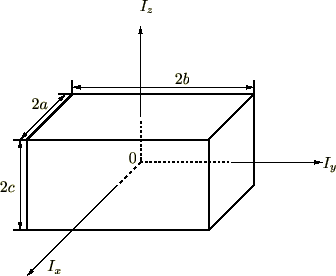 a
b
y
c
x
剛体の慣性モーメント　(4) 円板
z
dr
r
a
剛体の慣性モーメント　(5) 円柱
z
断面半径a, 高さℓの円柱。その中心点Oを原点とし、中心軸方向にz軸を取って考える
質量dm、半径aの円板の集まりに分割して考える
(4)から、この薄い円板の慣性モーメントdIzは
a
ℓ
剛体の慣性モーメント　(6) 球
z
dz
a
z
O
y
x
15.4 剛体の平面運動
例題15.4 斜面を転がり落ちる円柱
半径a、質量Mの密度一様な円柱が、水平と傾角θをなす粗い斜面上をすべらずに転がり落ちるとき、重心の加速度、回転の角速度、摩擦力の大きさをそれぞれ求めよ。
　また、静止摩擦係数がμのとき、斜面に静かに置いた円柱がすべらずに転がるための条件を求めよ。
R
ω
F
Mg
θ
x
例題15.4 斜面を転がり落ちる円柱
半径a、質量Mの密度一様な円柱が、水平と傾角θをなす粗い斜面上をすべらずに転がり落ちるとき、重心の加速度、回転の角速度、摩擦力の大きさをそれぞれ求めよ。
　また、静止摩擦係数がμのとき、斜面に静かに置いた円柱がすべらずに転がるための条件を求めよ。
xG
[解］斜面にそって下方にx軸を取り、重心の座標をxG、円柱の中心軸の周りの回転の角速度をω、斜面に沿って情報にはたらく摩擦力をFとする。
R
ω
F
Mg
θ
x
例題15.4 斜面を転がり落ちる円柱
半径a、質量Mの密度一様な円柱が、水平と傾角θをなす粗い斜面上をすべらずに転がり落ちるとき、重心の加速度、回転の角速度、摩擦力の大きさをそれぞれ求めよ。
　また、静止摩擦係数がμのとき、斜面に静かに置いた円柱がすべらずに転がるための条件を求めよ。
xG
R
ω
F
Mg
θ
x
例題15.4 斜面を転がり落ちる円柱
静止摩擦係数がμのとき、斜面に静かに置いた円柱がすべらずに転がるための条件を求めよ。
xG
[解］斜面の垂直抗力をRとする。
R
ω
F
Mg
θ
x